Додаток №2
Міністерство освіти і науки УкраїниОдеський національний політехнічний університетБерезівське вище професійне училище
Презентаційна робота
на тему: 
“ Історія вина ”
Підготувала: викладач спецдисциплін кухарів
Горобець Л.Б.
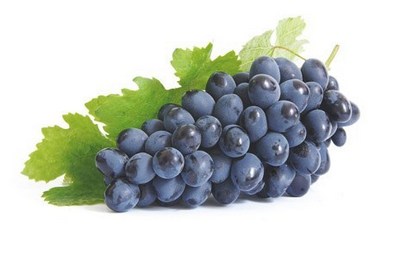 Найулюбленіший благородний напій у всьому світі це, звичайно ж, вино. Споконвіків відомо людству виноградарство, а пізніше і виноробство.
	Згадка про вино є у всіх культурах, народах і цивілізаціях. Вперше вино, як вважають багато хто, згадується саме в Біблії. Але існує гіпотеза, що мешканці Месопотамії вирощували виноград за тисячу років до біблійних подій.
	На думку багатьох дослідників, вино вперше з'явилося саме на території сходу, а потім, за допомогою мореплавців, розійшлося по всьому світу.
Історія вина
140 млн.років до Р.Х.


Нахідки залишків виноградної лози датуються крейдовим періодом.

Вже в той час існувало багато сортів винограду.

Виноград ріс навіть на півдні Гренландії.
Історія вина
Через льодовий період дикий виноград росте переважно на півдні Італії та Сході Європи.

Після останнього льодового періоду виноград знову повертається у Центральну і Західну Європу.
Історія вина
4000 років до Р.Х.

…на Ближньому Сході вперше починають вирощувати культурні сорти винограду. 


Окрім полювання на диких тварин, людина починає тримати домашніх тварин і вирощувати зернові культури.
Історія вина
“vitis vinifera” – культурний виноград – перший культивований сорт винограду.

Він являється попередником усіх відомих європейських сортів винограду.
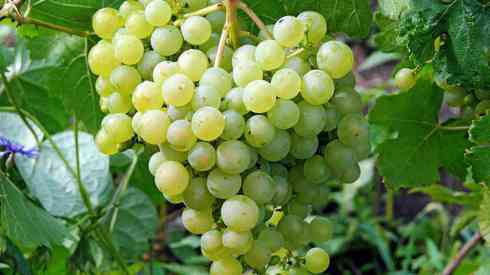 Історія вина
Близько 3150 років до Р.Х.

Скорпіон І – один з перших єгипетських царів отримує в якості погребального інвентарю 4500 літрів вина у глиняних глечиках!

Фінікійці приносять знання про виноробство у Грецію.
Історія вина
XVI століття
У цьому сторіччі з'являються перші правила виноградарства і продажу вина, також перша книга німецькою мовою з даної теми “ Von Bau, Pflege und Brauch des Weins ”.
Виноробство поширюється Європою!
XVIІ століття
Виноробство переживає не найкращі часи.
Виникнення пива, високі податки і наслідки тридцятирічної війни несуть відповідальність за винищення культури виноробства.
Історія вина
XVIІ І століття

Імператриця Марія Терезія вводить єдину систему оподаткування, що призводить до розквіту виноробства.

Імператор Йозеф ІІ видає закон про винні ресторани (Buschenschankpatent).
Історія вина
В Україну вино прийшло набагато пізніше, на початку XІ X століття.

В ХХ столітті площа виноградників на українських землях складала більше 50 тис. гектарів, а вже в 1940 році налічувало 100 тис. гектарів. 

Великий розлом в цій галузі принесла Велика Вітчизняна Війна. Безліч виноградників і винокурень було просто стерто з лиця землі.
Історія вина
Але після війни всі сили були направлені на відновлення і процвітання виноградників. 


І на сьогоднішній день Україна входить до двадцятки лідерів з виробництва вина.